Как образовался Советский Союз
С. 82-86
Первая мировая война, 1914-1918 г.
Революция 1917 г.
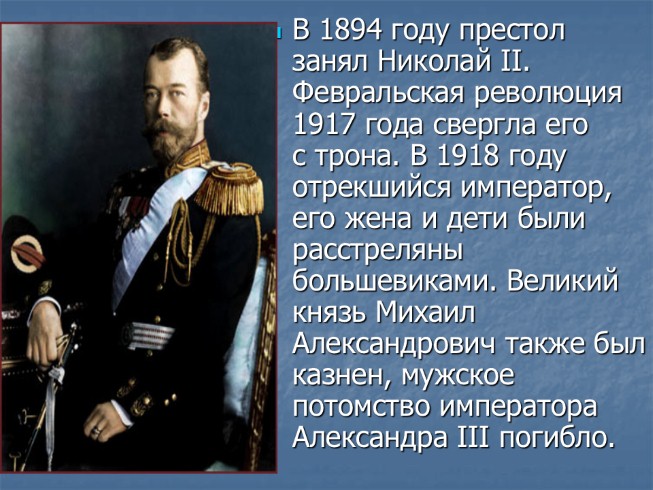 Временное правительство

Совет рабочих, солдатских и крестьянских депутатов
Большевики,   В.И. ленин
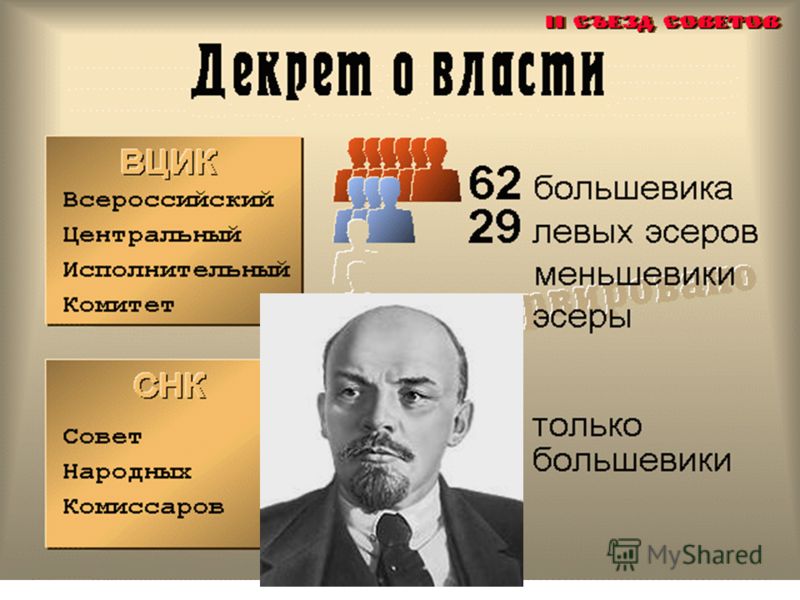 25   октября  1917 г.
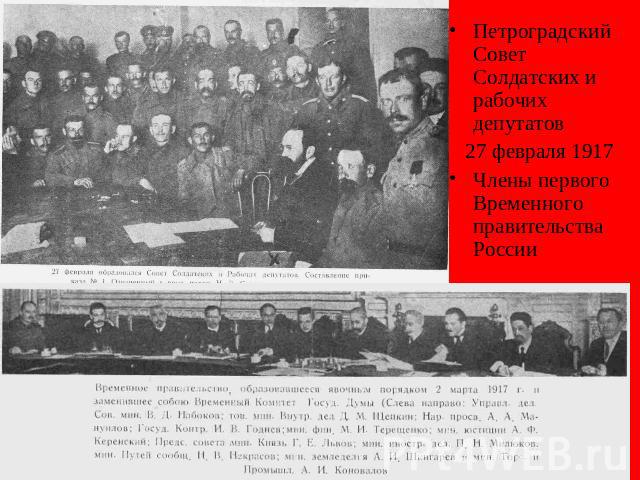 Первые декреты (законы)
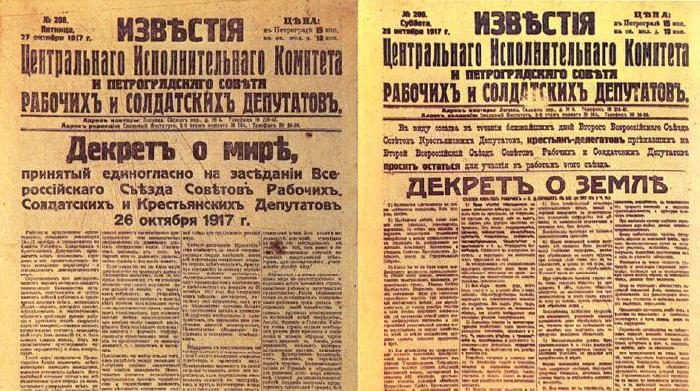 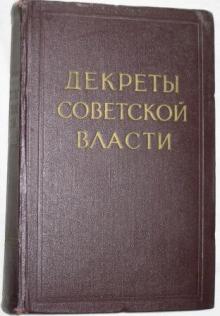 Всероссийская чрезвычайная комиссия  (ВЧК)
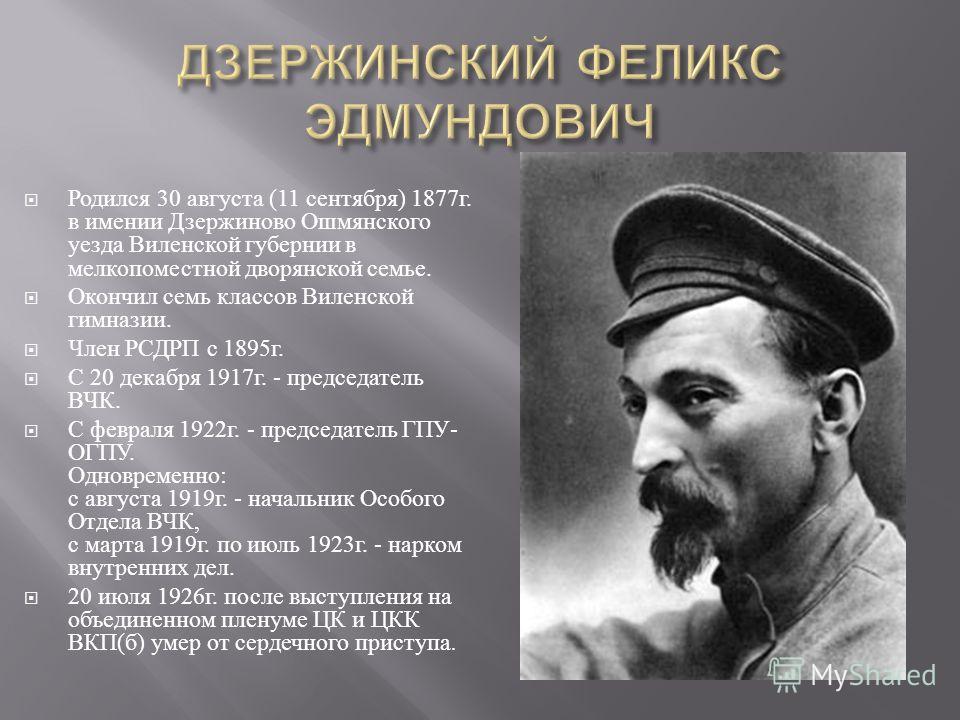 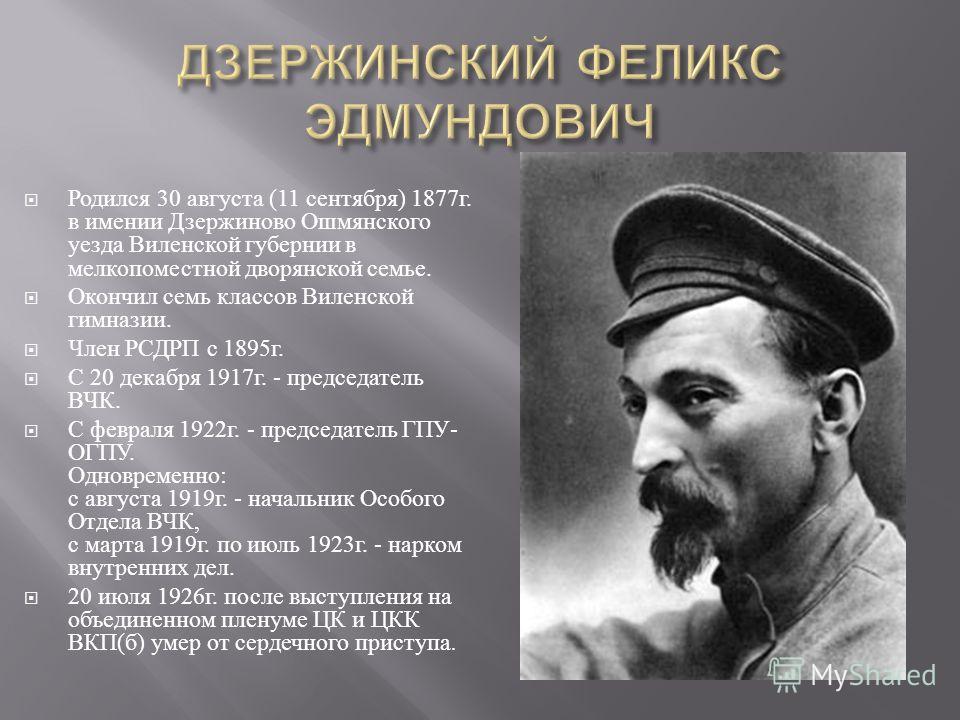 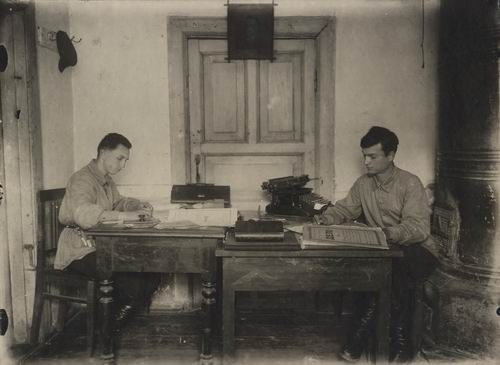 Гражданская война
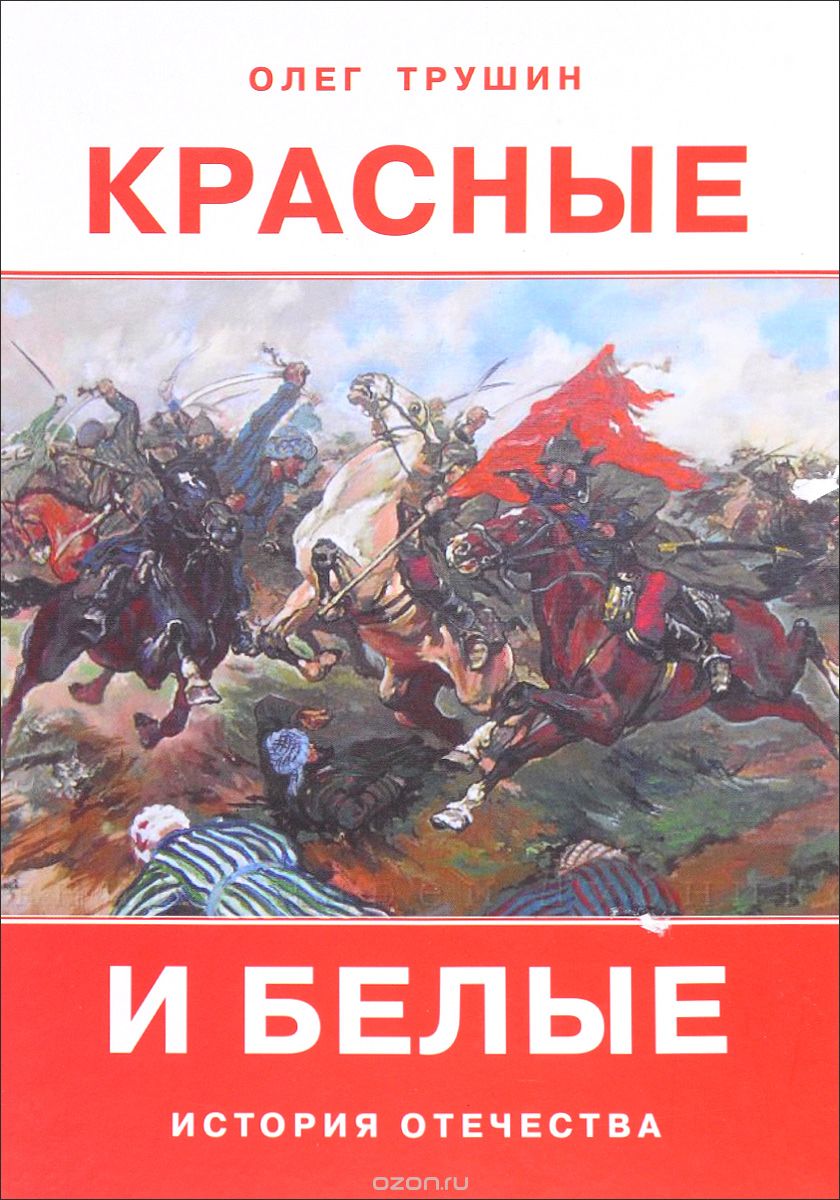 Гражданская война
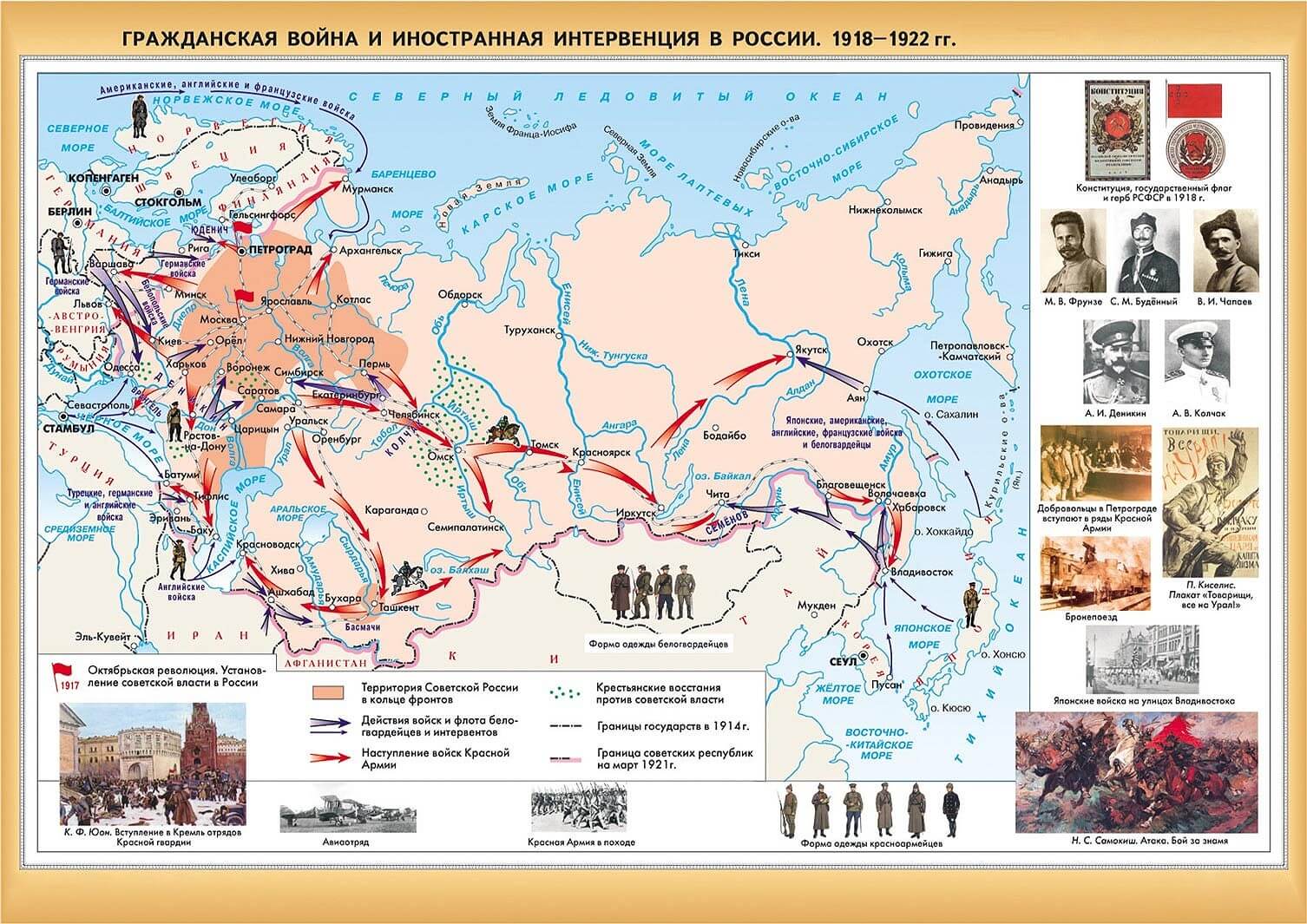 Образование советских республик
1922г.,  Союз советских социалистических республик (СССР)
В  СССР входило 
              15 республик. 

Власть –                 Коммунистическая партия
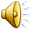